Some Thoughts on the JLEIC Ion Injector
Yuhong Zhang, Jiquan Guo
Design Considerations
Two space charge bottlenecks: injection into booster and collider rings
Pre-cooling at lowest allowed beam energy
Cooling during stacking to preserve pre-cooled emittance
Avoid crossing of transition energy
Reasonable beam formation time
Magnetized DC cooling not too challenging 
       (R&D:  4 MeV1 star, 6 MeV2 star, 8 MeV3 star)
2
Good Features of the Present Ion Injector Design
Simple, high efficiency
Relatively high injection energy into the first full size ring 
To mitigate the space charge effect
Pre-cooling at the booster ring 
To reduce the emittance to the design values 
At lowest energy (allowed by space charge) for high cooling efficiency 
Achieving the design value of emittance by pre-cooling
Space charge is OK at any stage of the beam formation process
A high voltage DC cooling during beam stacking 
Preserving beam emittance against IBS
The voltage is not too high to become a technical risk
3
Single Booster Scheme:  Proton
collider ring
SRF linac
booster
ion sources
BB cooling
DC cooling
Injection: 285 MeV
Ejection: 10.4 to 12.9 GeV
Accumulation
Accelerate to ~2 GeV, precooling
Accelerate to 10.4 to 12.9 GeV
Injection: 10.4 to 12.9 GeV
Stacking with DC cooling
Bunch splitting at ~20 GeV
Accelerating to collision energy
Bunched beam cooling
proton
Energy
collider ring
emittance preservation
Ramp: 17.6
booster
Up to 200 GeV
Ramp: 17.6
Stacking,
emittance preservation
Bunch splitting
BB ERL cooler 
up to 108 MeV
Fast ramp
~20 GeV
Multi-turn injection accumulation
10.4 GeV
Pre-cool
DC cooler 5.7 MeV
~2 GeV
DC cooler
1.1 MeV
285 MeV
4
Single Booster Scheme: Lead Ion
collider ring
SRF linac
booster
ion sources
BB cooling
DC cooling
Injection: 100 MeV/u, Pb+67
Accumulation with DC cooling
Accelerate to 3.6 GeV/u
Injection: 3,6 GeV/u, Pb+82
Stacking with DC cooling
Accelerate to 8 GeV/u, DC cooling
Accelerate to ~20 GeV/u, bunch splitting
Accelerate to collision energy
Bunched beam cooling
Lead Ion
Energy
emittance preservation
collider ring
booster
Up to 78.3 GeV
Ramp: 17.8
Bunch splitting
BB ERL cooler 
up to 42.6 MeV
Ramp: 10
Stacking,
emittance preservation
Pre-cool
~20 GeV
Fast ramp
Multi-turn injection accumulation
8 GeV
DC cooler 4.3 MeV
~3.6 GeV
DC cooler 2 MeV
100 MeV
DC cooler
5.45 KeV
5
Single Booster Scheme:  Analyses
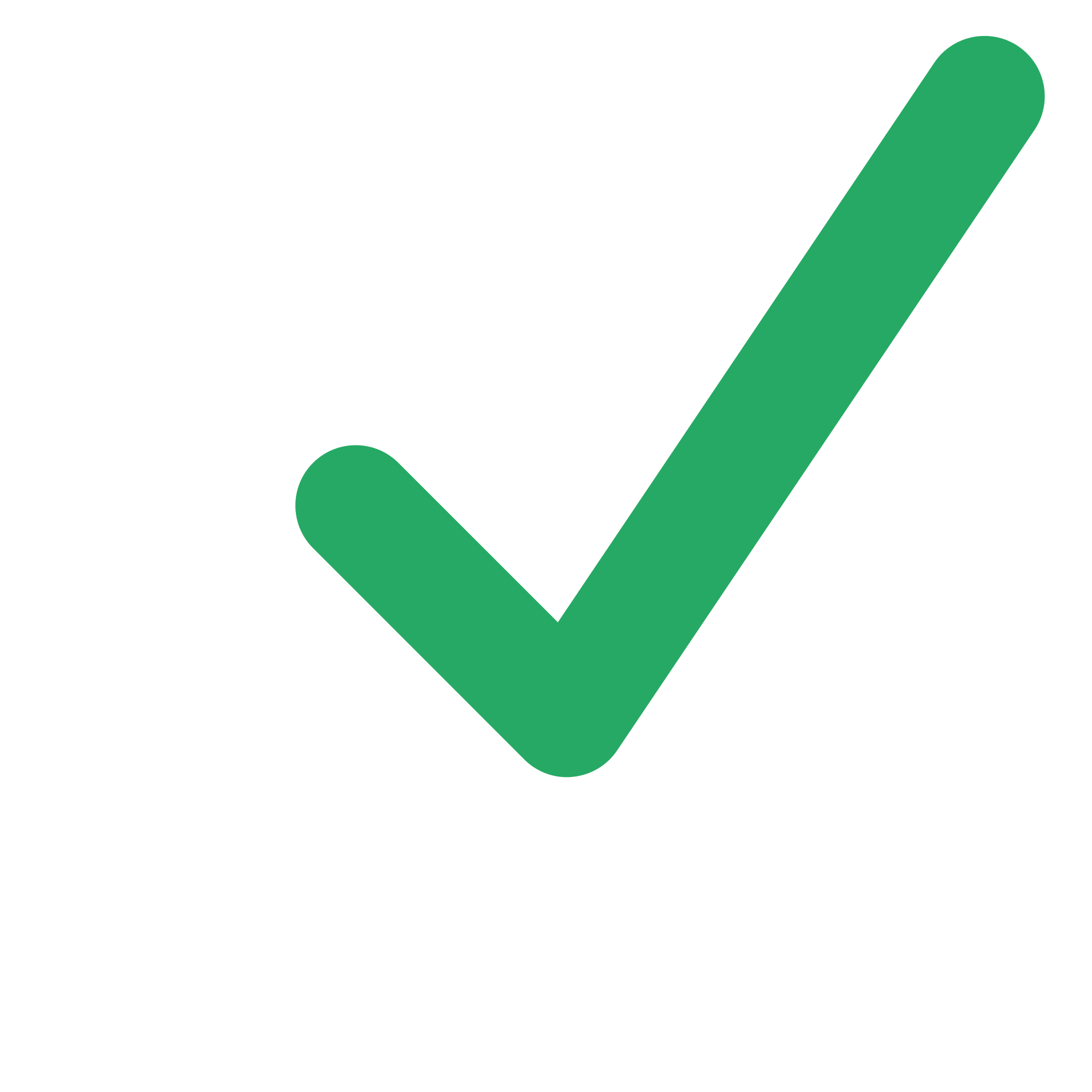 Simple, high efficiency
Relatively high injection energy into the first full size ring 
10.4 to 12.9 GeV  is even higher
Pre-cooling at the booster ring 
To reduce the emittance to the design values 
At lowest energy (allowed by space charge) for high cooling efficiency 
Achieving the design value of emittance by pre-cooling
Space charge is OK at any stage of the beam formation process
A high voltage DC cooling during beam stacking 
DC cooler 5.7 MV voltage (for 10.4 GeV proton) is still acceptable 
DC cooler 7 MV voltage is challenging but lower than FAIR 
Magnet field ramp range 17.8 is still acceptable
Lead ion is more challenging (low charge state in the booster ring)
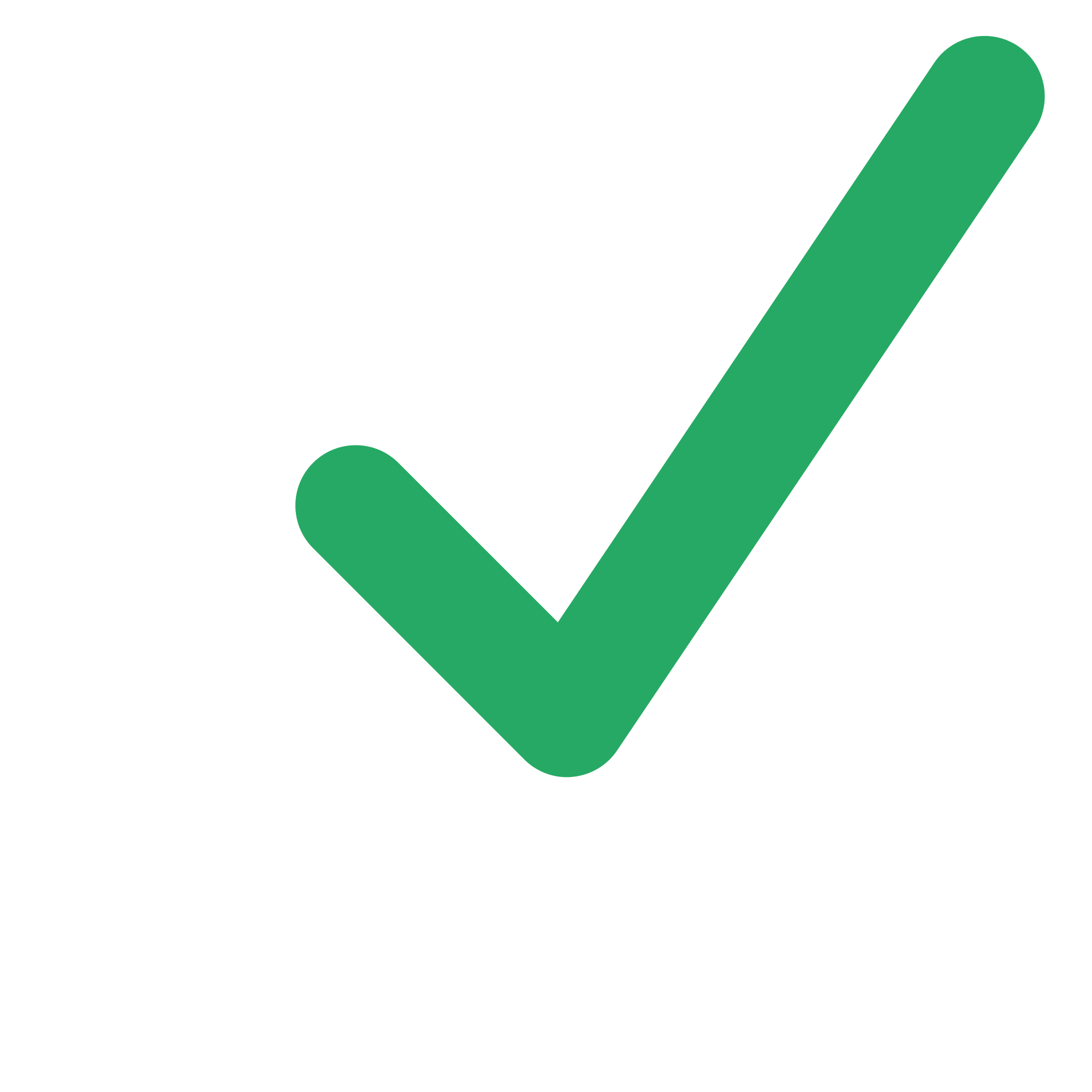 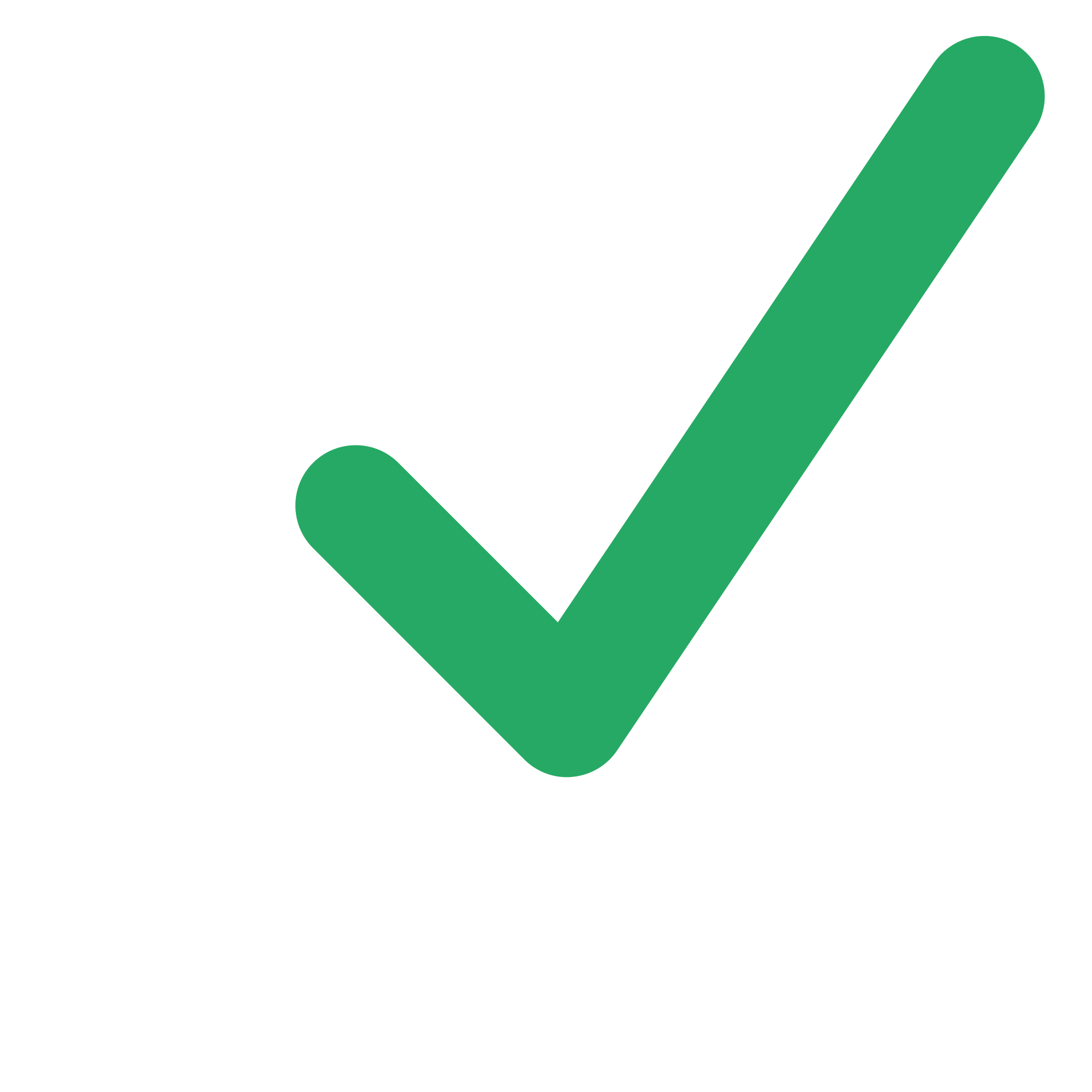 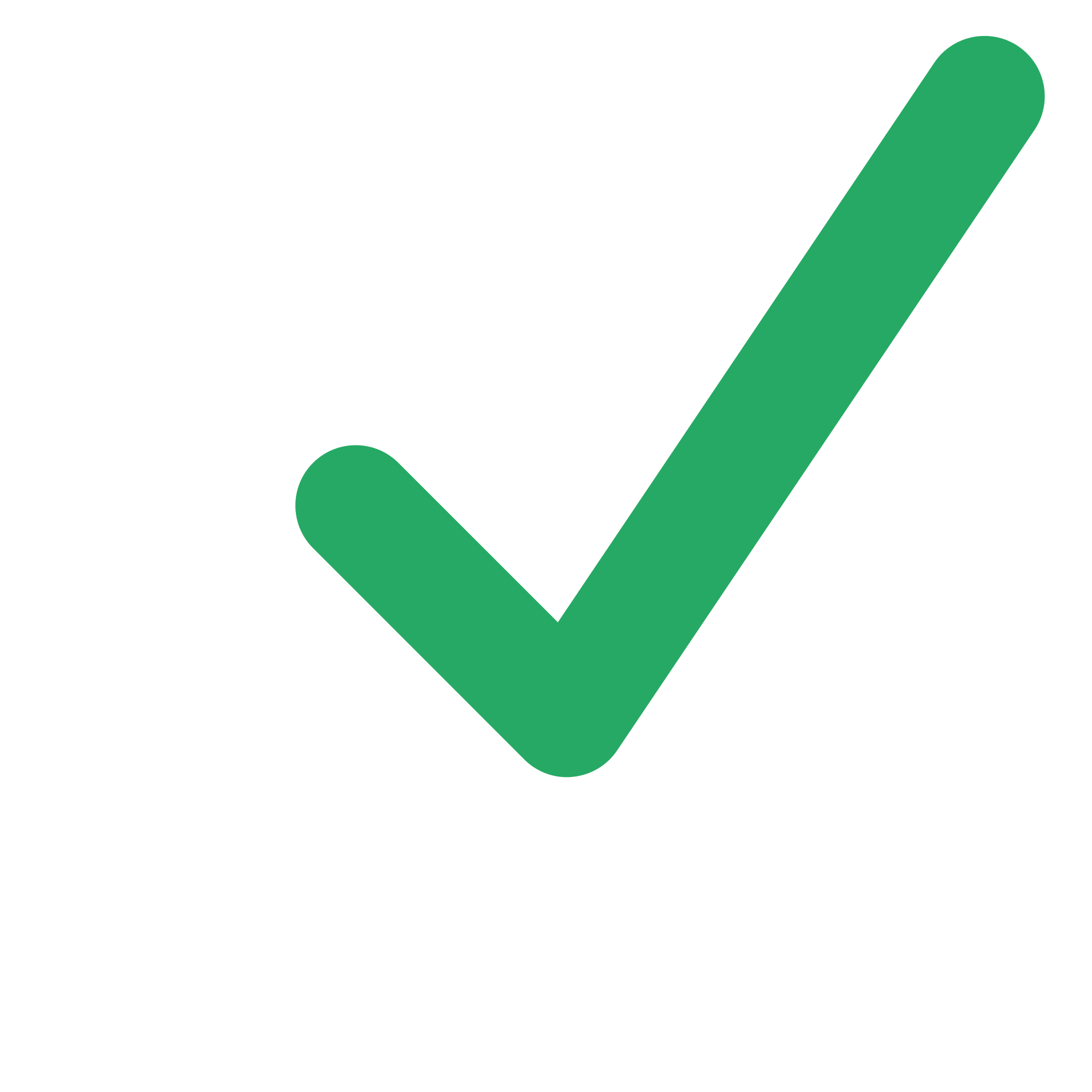 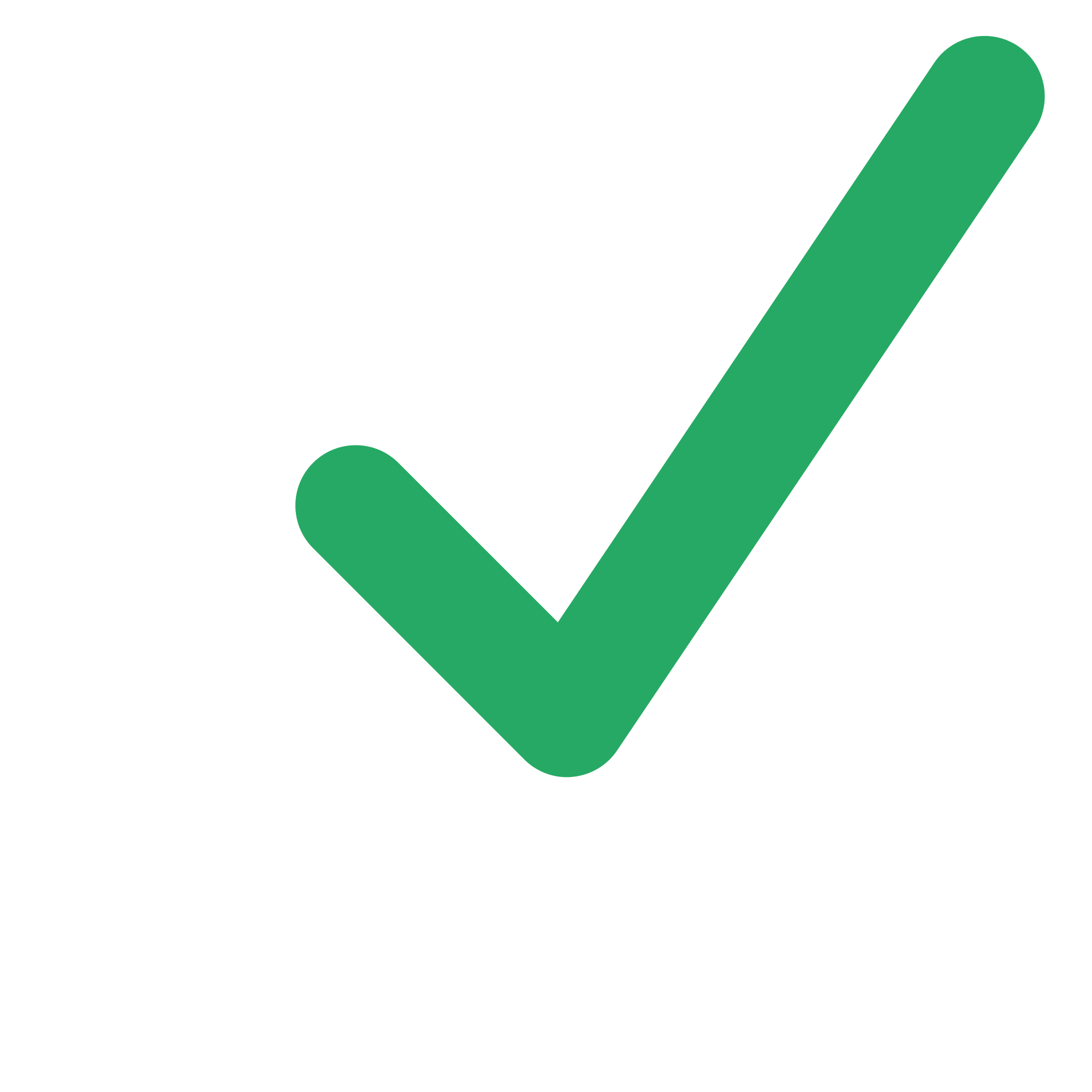 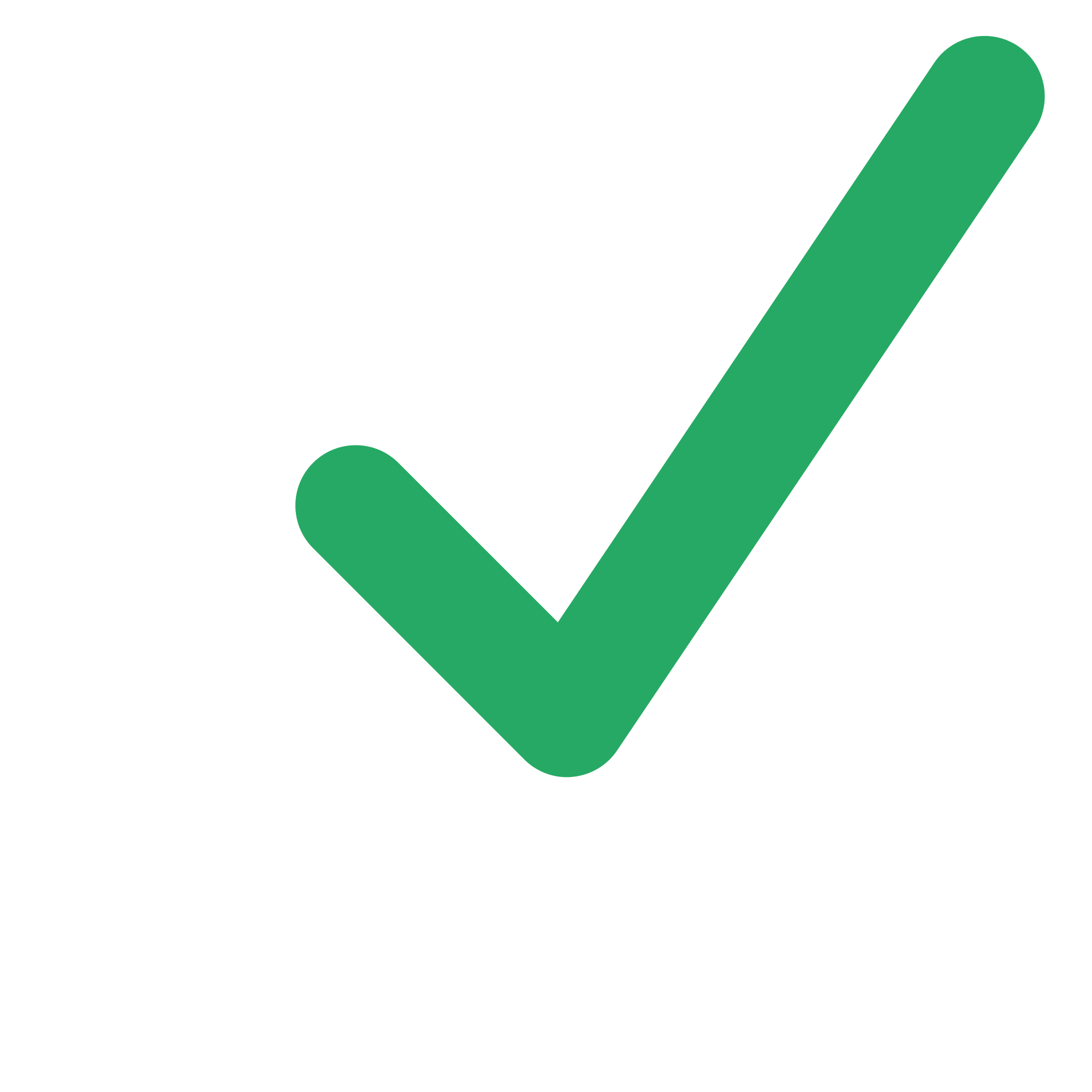 6
Two Booster Scheme:  Proton
collider ring
2nd booster (full size)
1st booster
ion sources
BB cooling
SRF linac
DC cooling
DC cooling
Injection: 285 MeV
Accumulation
Accelerate to 2 GeV, pre-cooling 
Accelerate to 8 GeV
Injection: ~25 GeV
Bunch splitting
Accelerating to collision energy
Bunched beam cooling
Injection: 8 GeV
Stacking 56 long bunches with DC cooling
Accelerate to ~25 GeV
(Bunch splitting)
proton
Energy
collider ring
emittance preservation
Ramp: 7.8
2nd booster
Ramp: 3
1st booster
Up to 200 GeV
Bunch splitting
Ramp: 11.2
Stacking,
emittance preservation
BB ERL cooler 
up to 109 MeV
Fast ramp
25 GeV
Multi-turn injection accumulation
8 GeV
Pre-cool
DC cooler 4.3 MeV
~2 GeV
DC cooler
1.1 MeV
285 MeV
7
Two Booster Scheme:  Ion Lead
collider ring
2nd booster (full size)
1st booster
ion sources
BB cooling
SRF linac
DC cooling
DC cooling
Injection: 100 MeV
Accumulation with cooling
Acceleration to 2 GeV
Injection: 9.35 GeV
Bucket-to-bucket transfer
Accelerate to ~25 GeV, then bunch splitting 
Accelerate to collision energy
Bunched beam cooling
Injection: 2 GeV
Stacking 56 long bunches with DC cooling
Accelerate to ~8 GeV, then pre-cooling 
Accelerator to 9.35 GeV
Lead Ion
Energy
collider ring
Ramp: 7.8
emittance preservation
2nd booster
Ramp: 3.61
1st booster
Bunch splitting
Ramp: 6.4
Up to 84.5 GeV
Stacking,
emittance preservation
BB ERL cooler 
up to 42.6 MeV
25 GeV
Fast ramp
Pre-cool
9.35 GeV
Multi-turn injection accumulation
8 GeV
DC cooler 4.3 MeV
2 GeV
DC cooler
1.1 MeV
100 MeV
DC cooler 55 keV
8
Two Booster Scheme: Analyses
High voltage DC cooler is within the state-of-art (4 MeV)
No need of 8 MeV DC cooling for 15 GeV proton beams, 
there will be no technical risk for DC cooling
The 2nd booster ring ejection energy can be much higher
20 GeV or even 30 GeV (about 1 T magnet), 
May eliminate transition energy crossing for all ion species at the collider ring
Small aperture magnet
The injected beam to the collider ring has small emittance/beam size
Stacking-cooling ring if no bunched beam ERL cooling
Stored beam must be replaced frequently due to IBS induced emittance growth
A new beam could be formed while the collider ring is in operation
When the used beam is ejected, the already formed new beam in the 2nd booster can be transferred into the collider ring immediate
The ion beam formation time can reduced from ~30 min to ~1 min. 
This can increase the duty factor and the integrated luminosity.
9
10